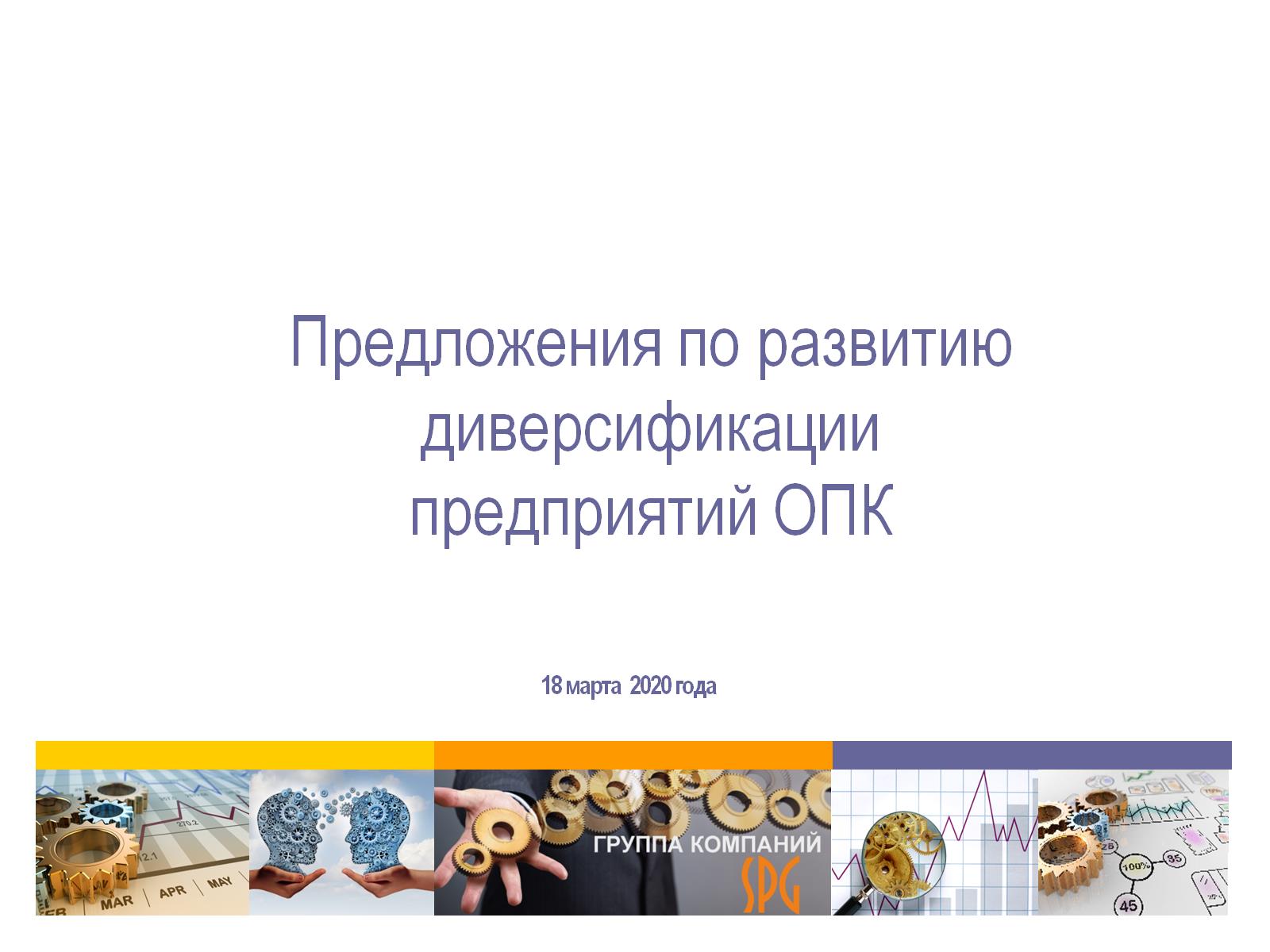 Предложения по развитию диверсификациипредприятий ОПК
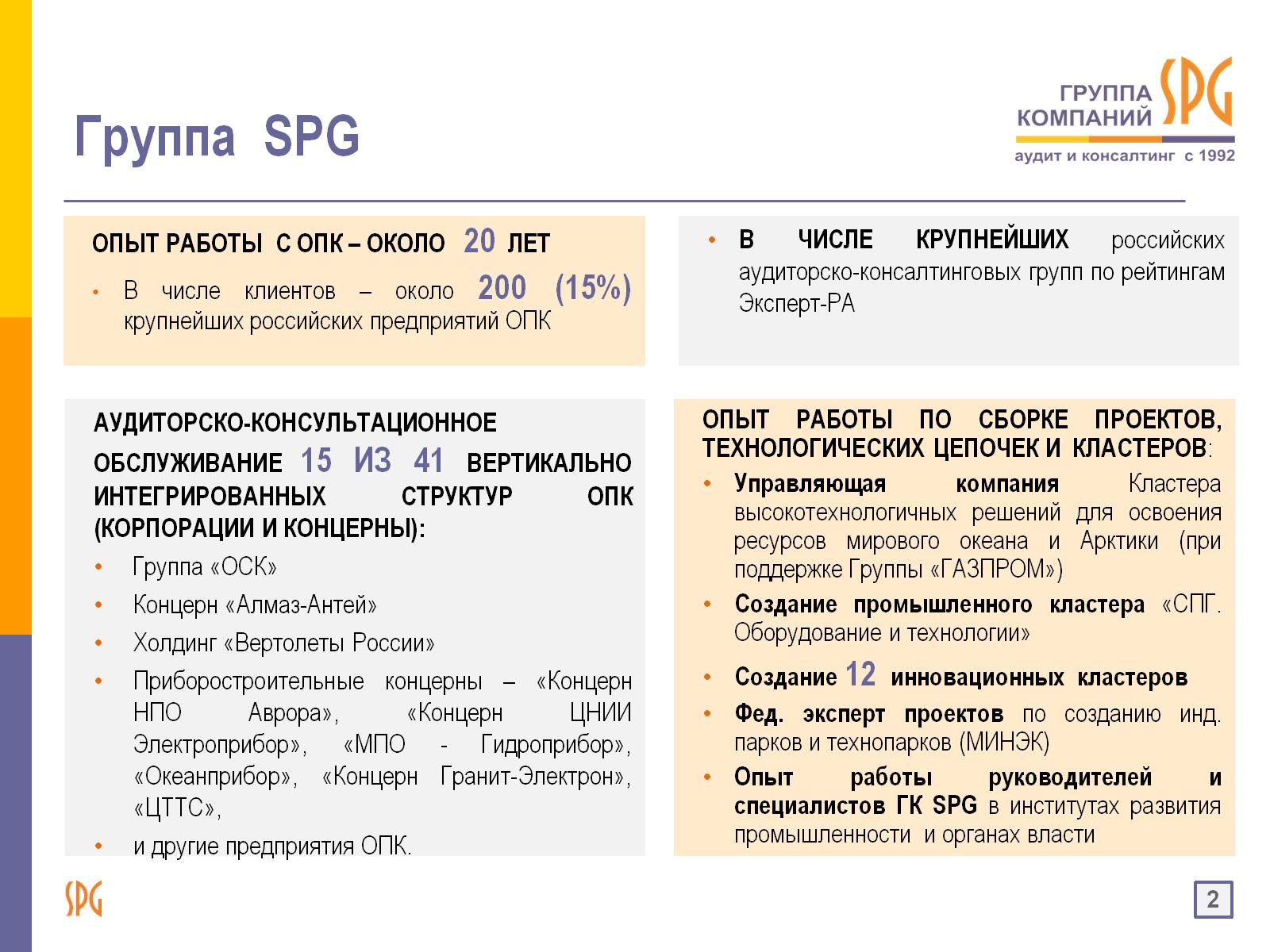 Группа  SPG
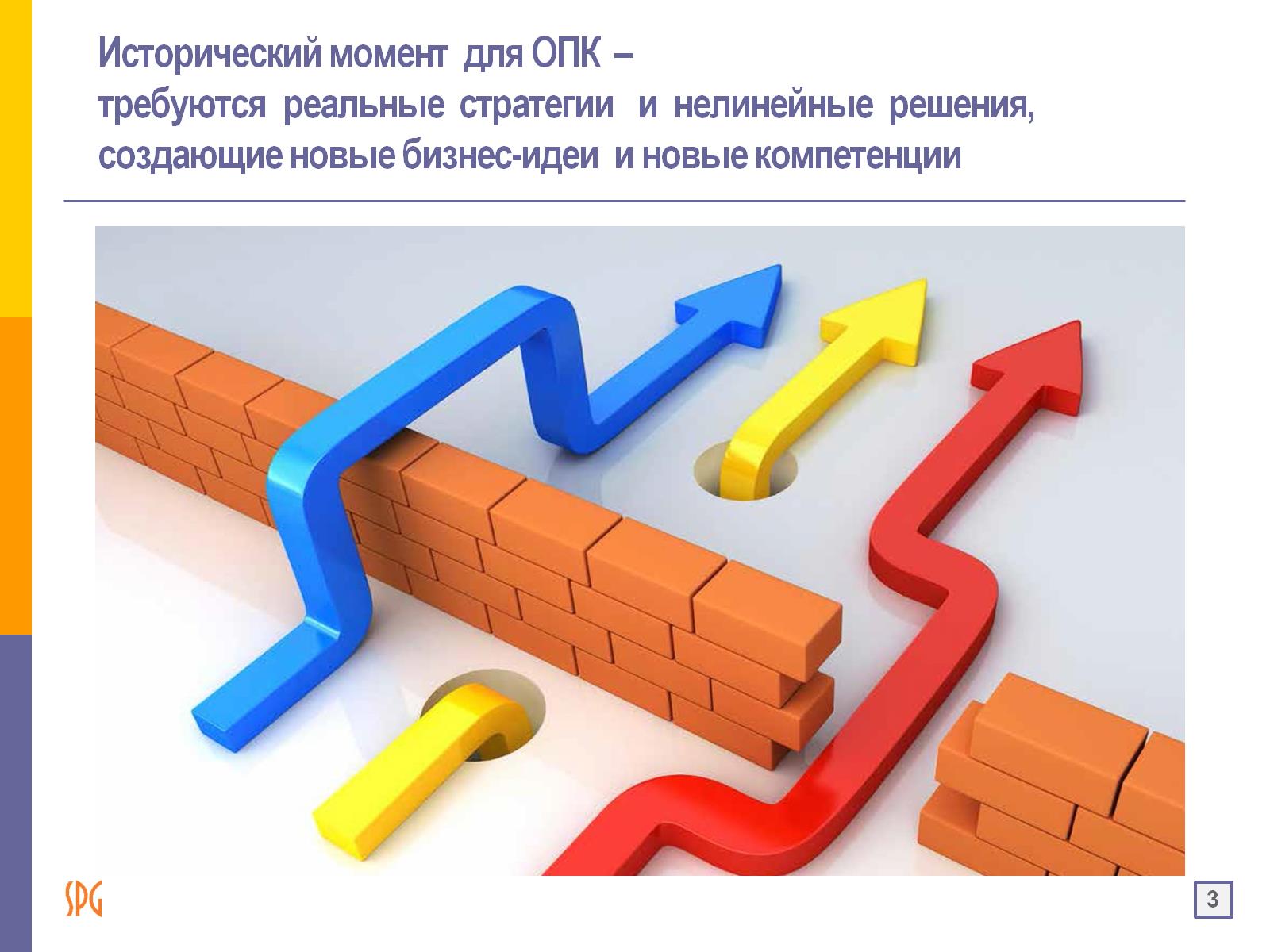 Исторический момент  для ОПК  – требуются  реальные  стратегии   и  нелинейные  решения,   создающие новые бизнес-идеи  и новые компетенции
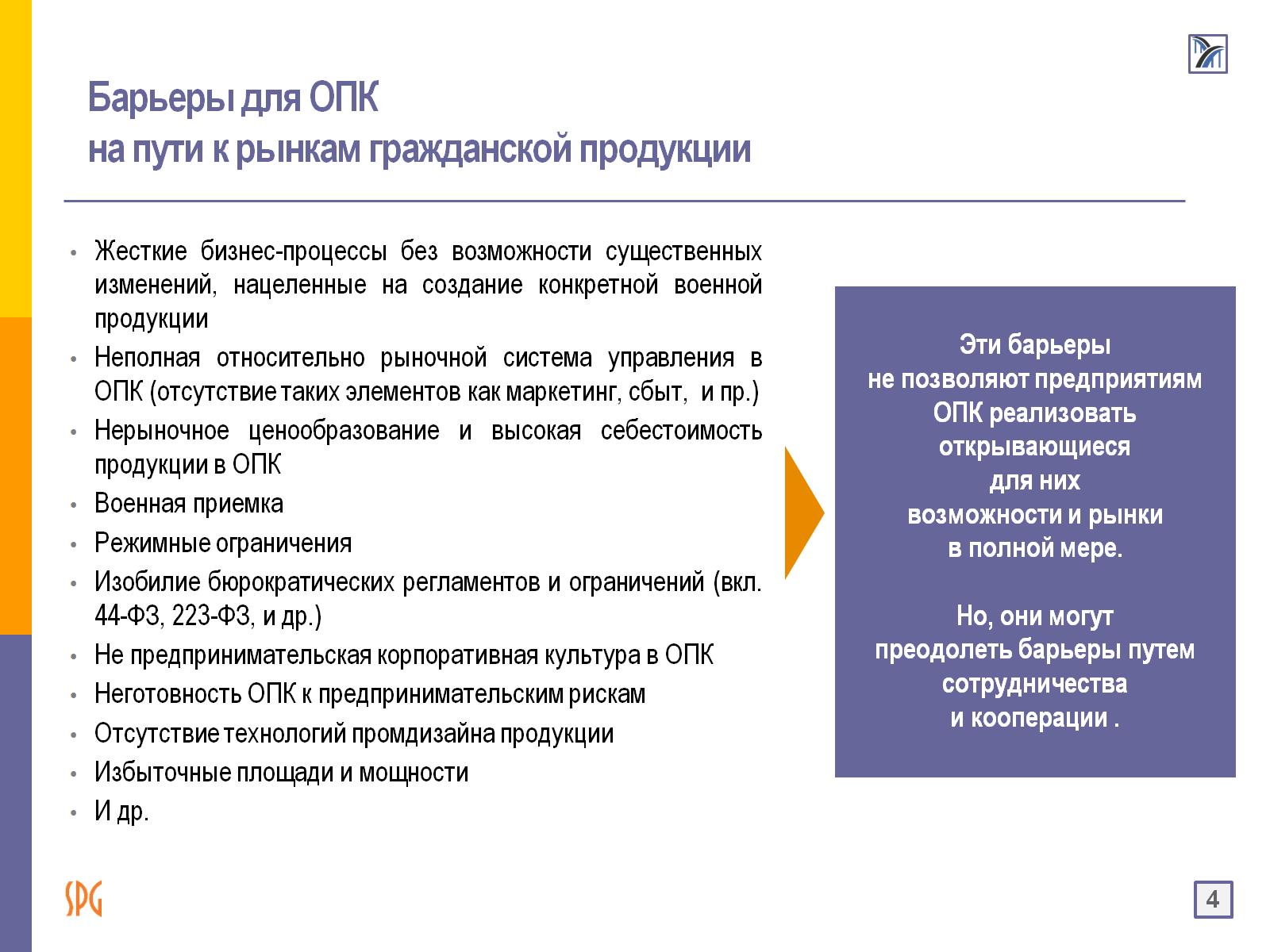 Барьеры для ОПК на пути к рынкам гражданской продукции
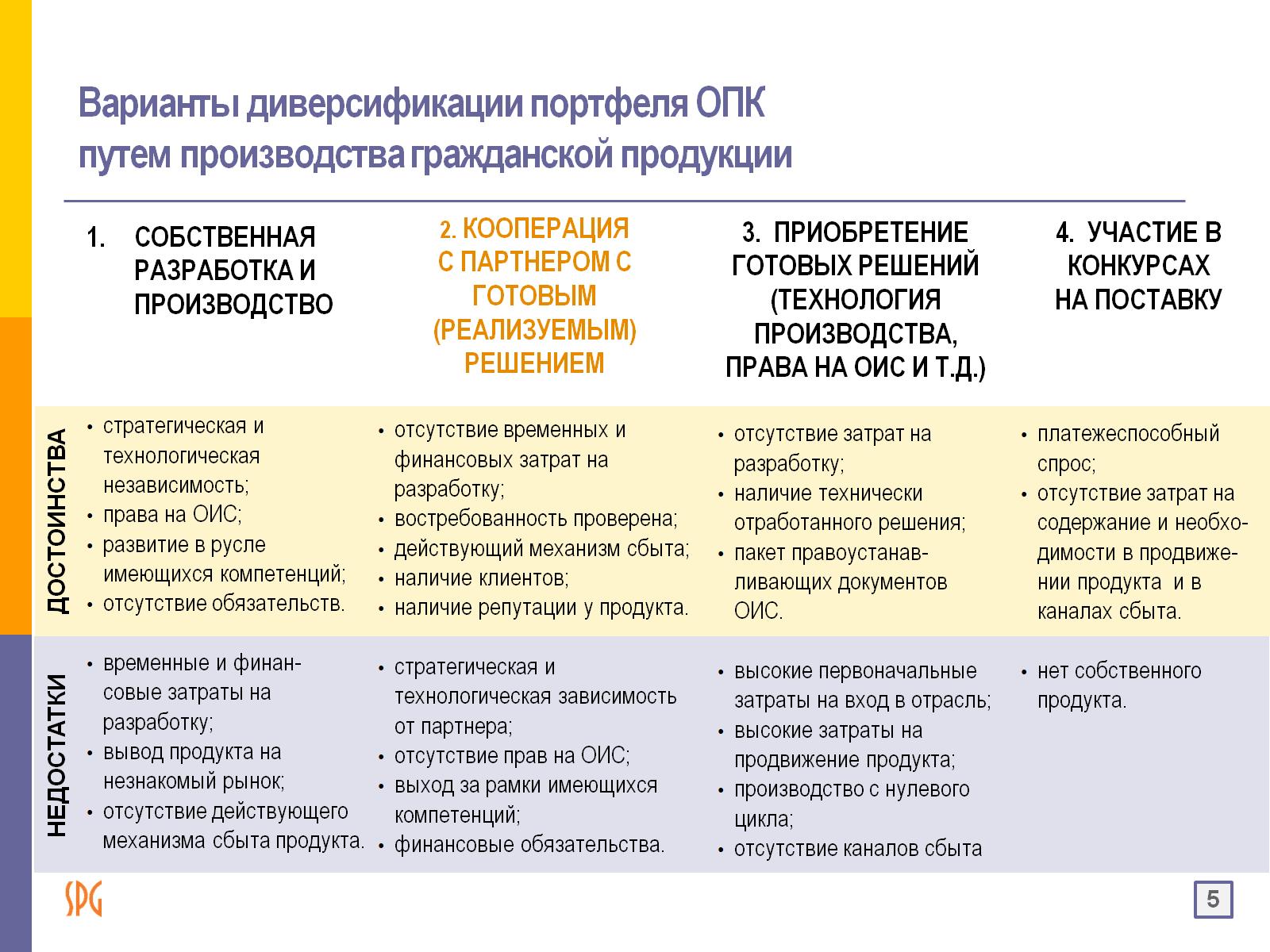 Варианты диверсификации портфеля ОПКпутем производства гражданской продукции
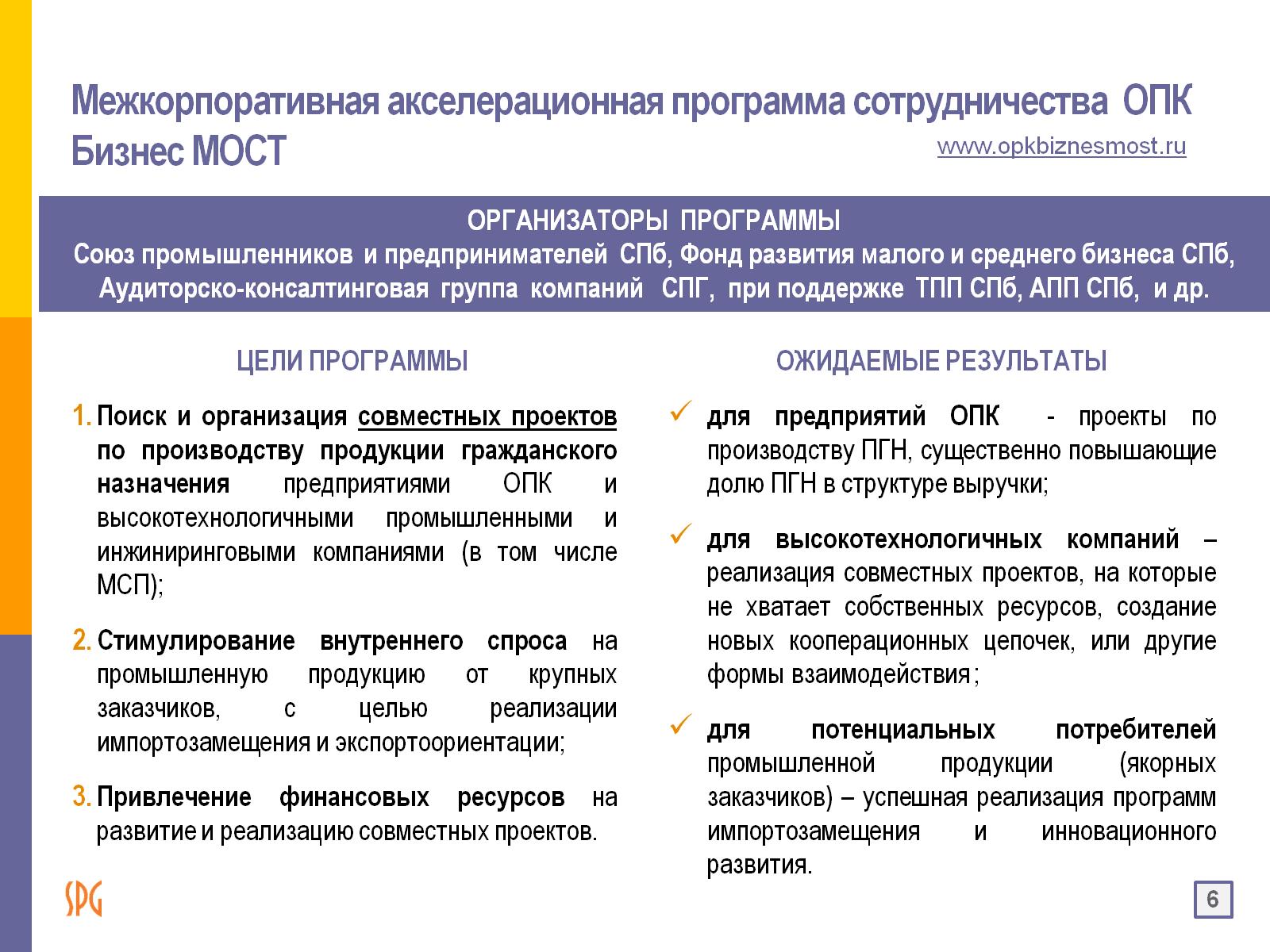 Межкорпоративная акселерационная программа сотрудничества  ОПК Бизнес МОСТ
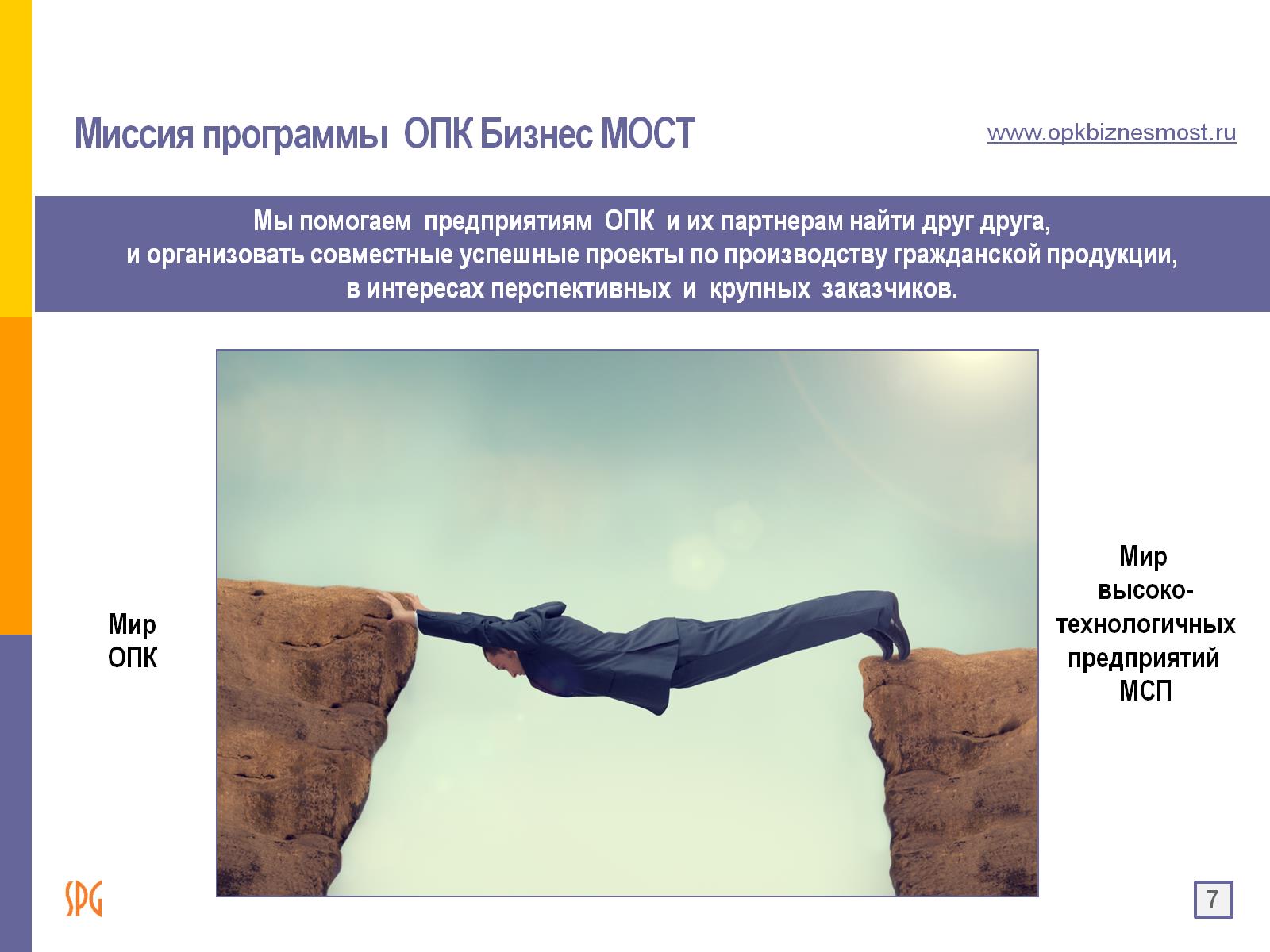 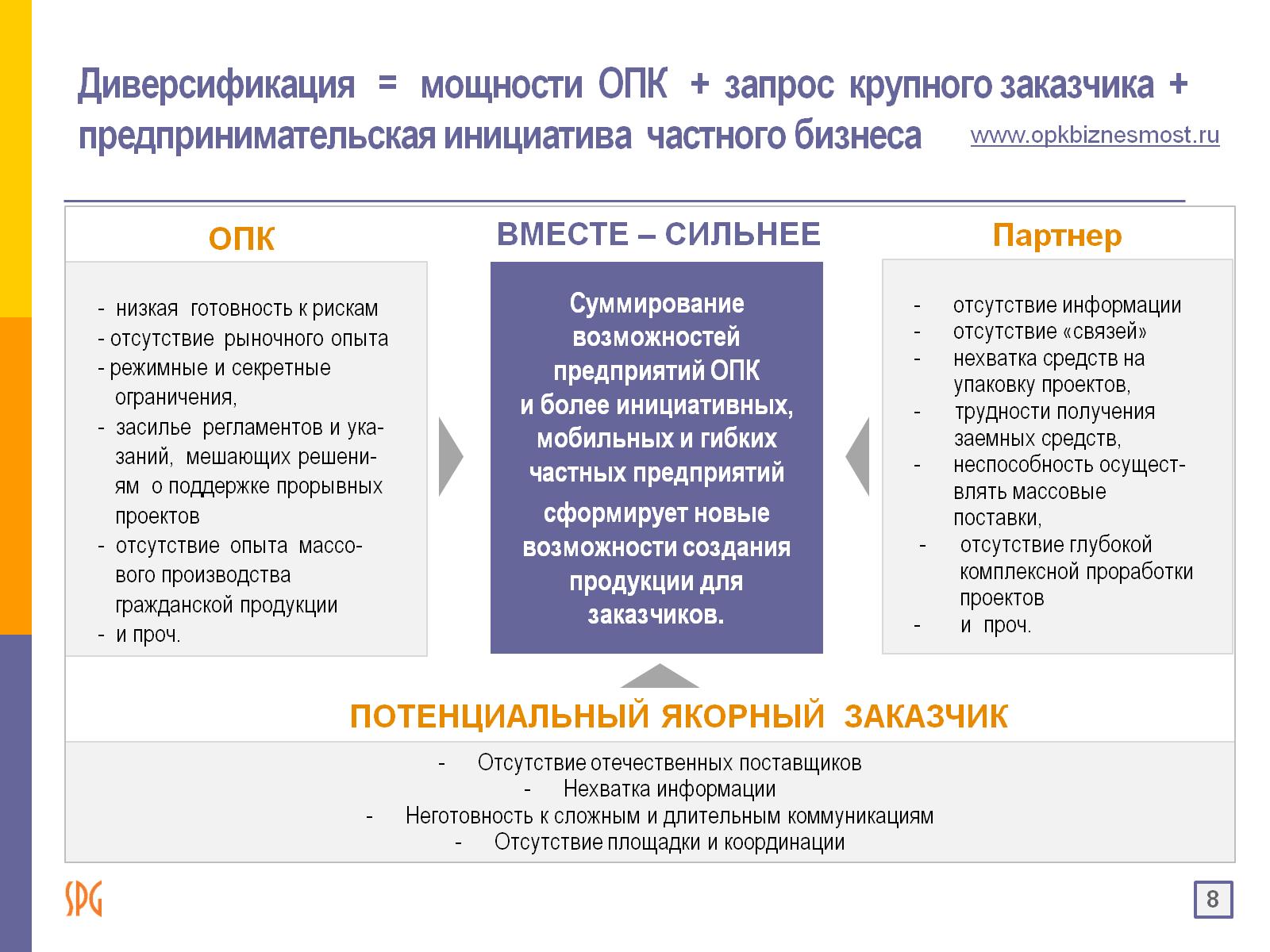 -  низкая  готовность к рискам- отсутствие  рыночного опыта- режимные и секретные     ограничения, -  засилье  регламентов и ука-   заний,  мешающих решени-   ям  о поддержке прорывных   проектов-  отсутствие  опыта  массо-   вого производства    гражданской продукции  -  и проч.
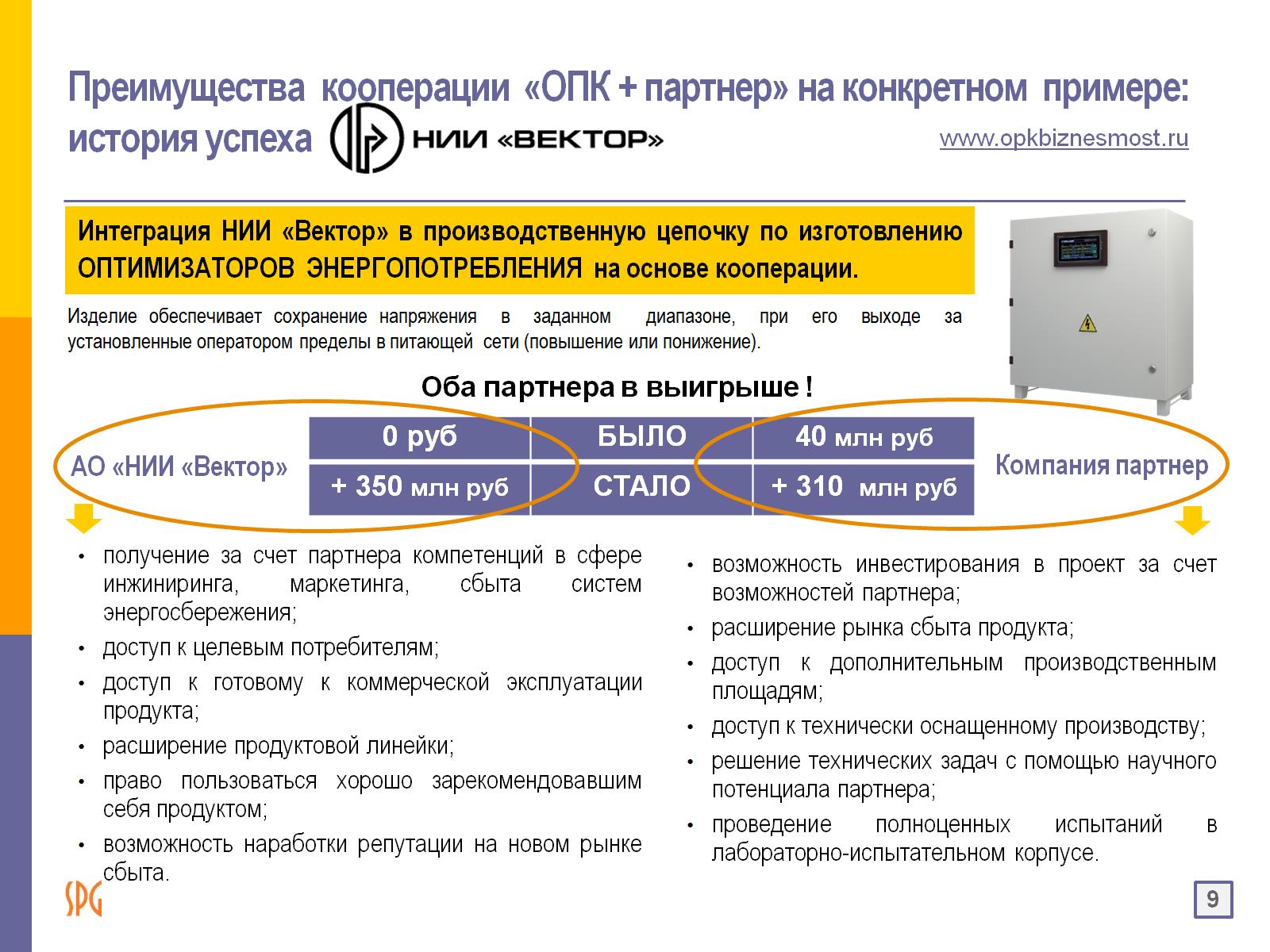 Преимущества  кооперации  «ОПК + партнер» на конкретном  примере:история успеха
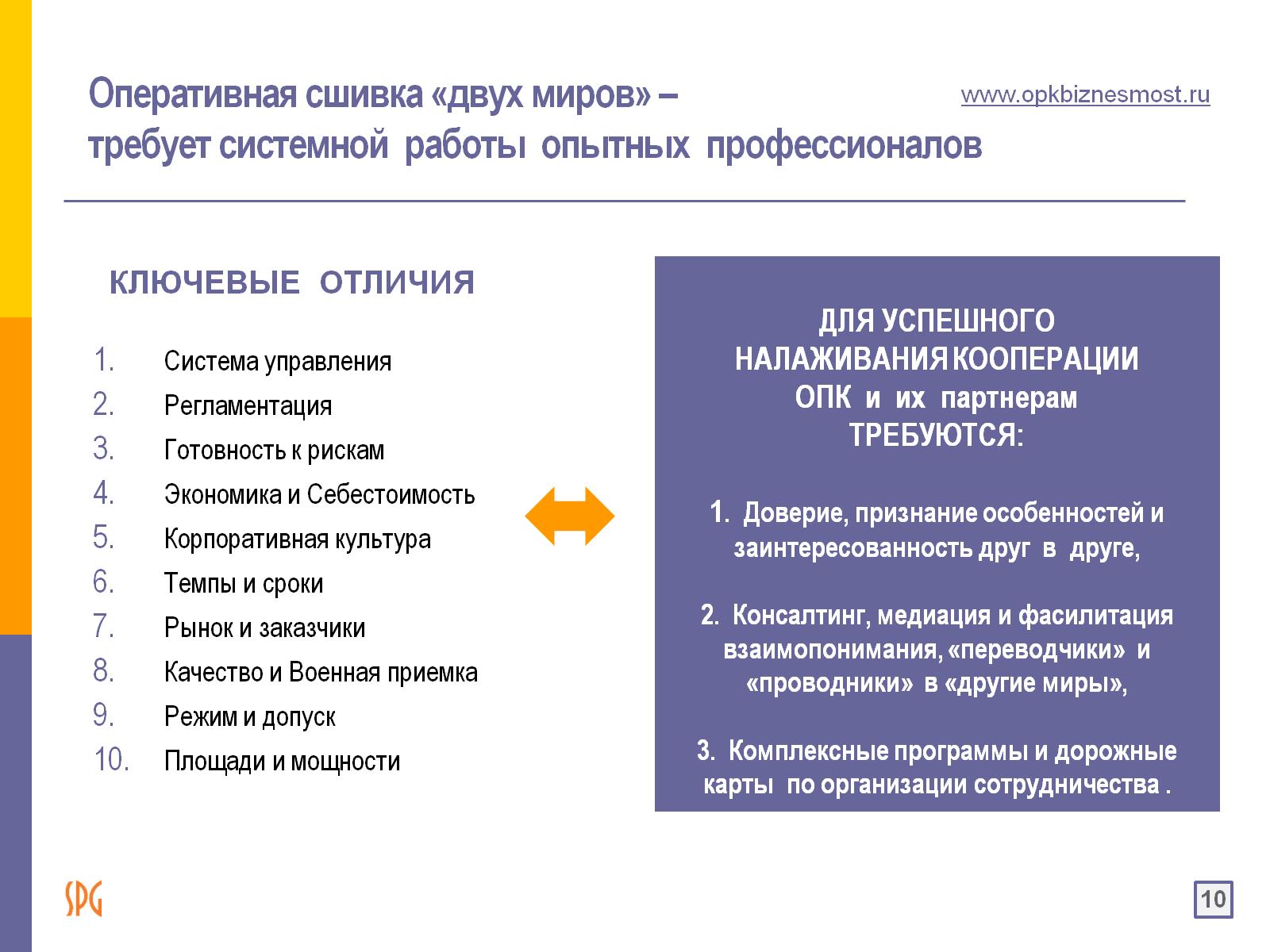 Оперативная сшивка «двух миров» –требует системной  работы  опытных  профессионалов
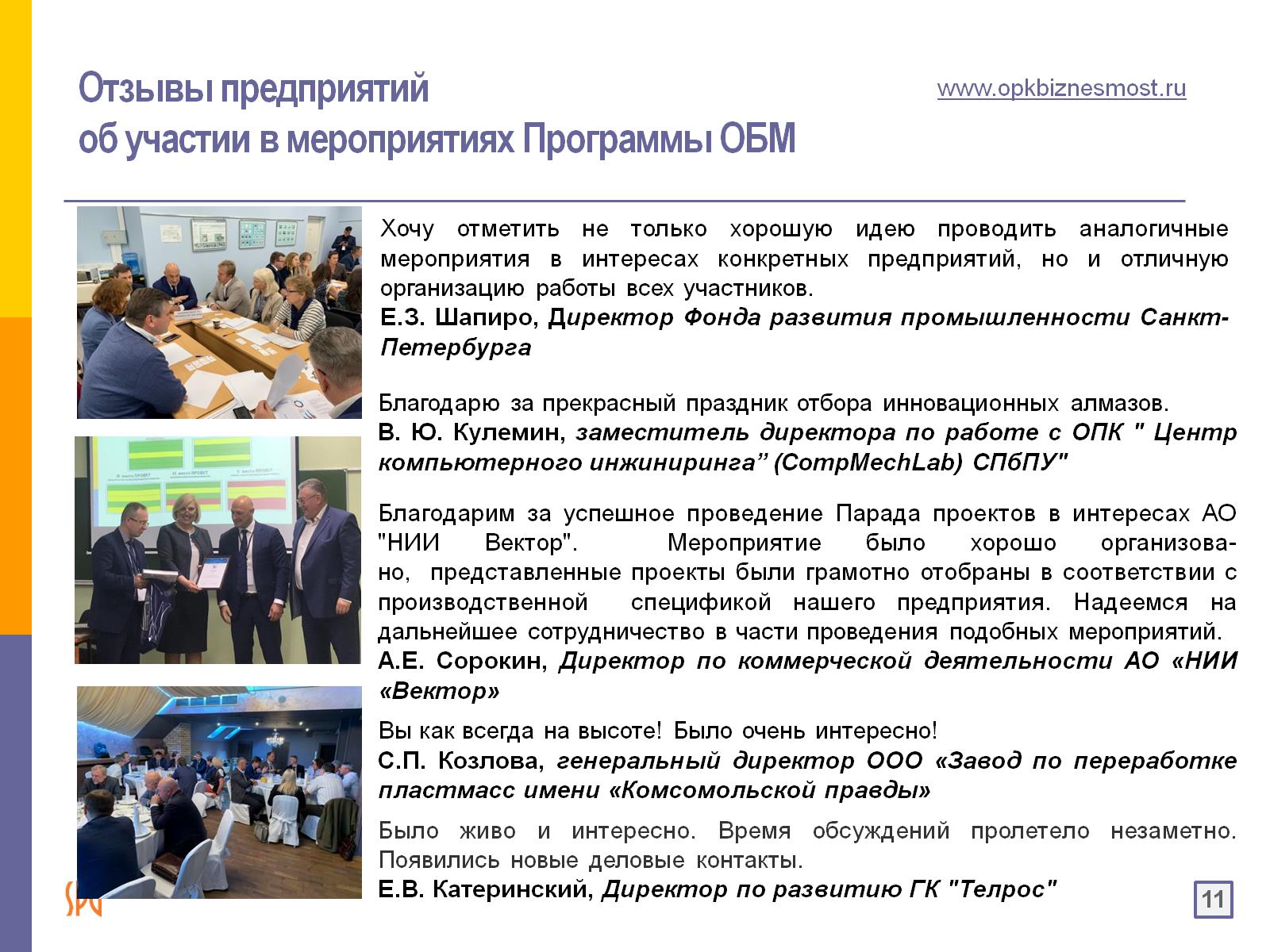 Отзывы предприятий  об участии в мероприятиях Программы ОБМ
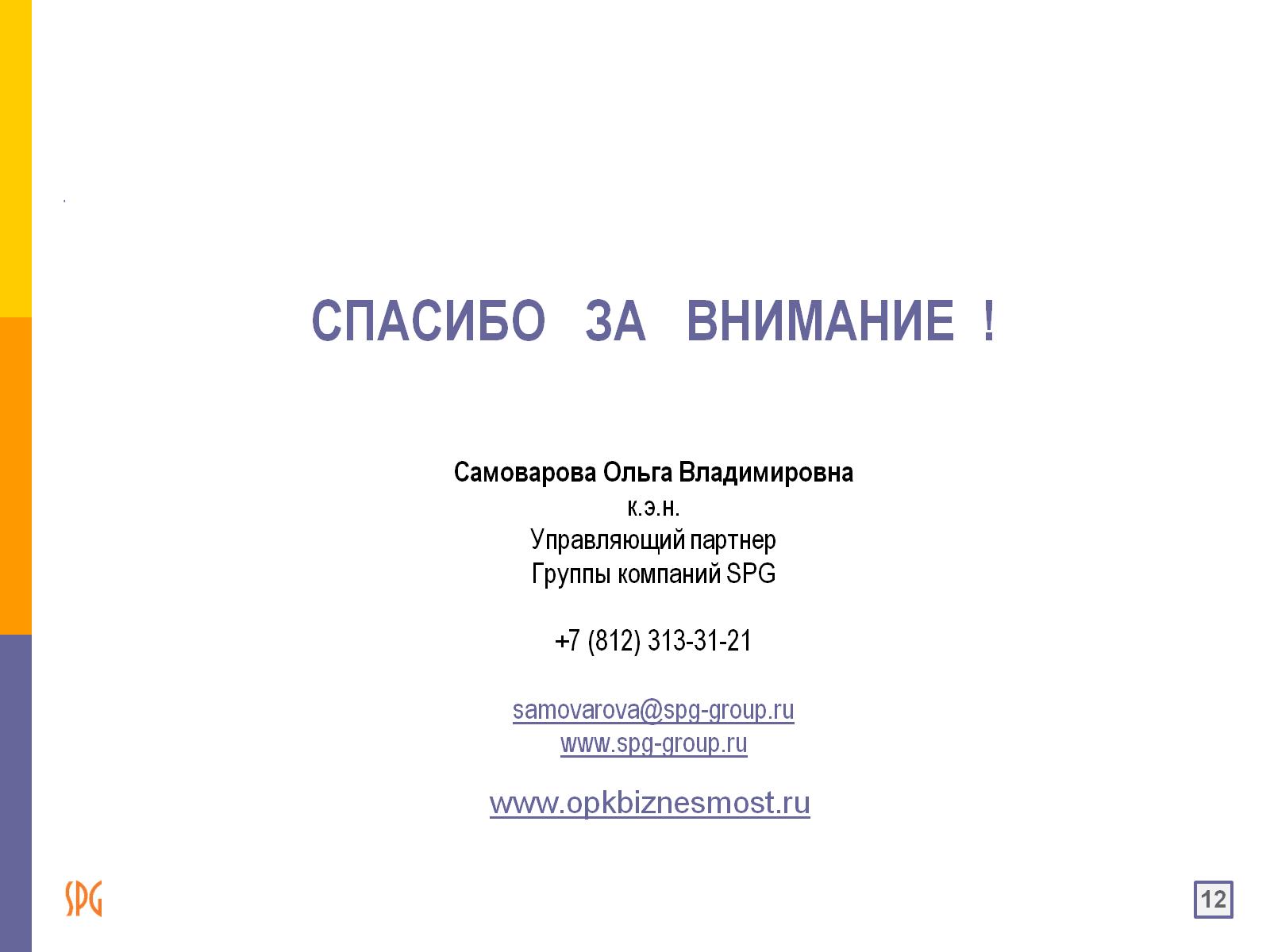 СПАСИБО   ЗА   ВНИМАНИЕ  !Самоварова Ольга Владимировнак.э.н.Управляющий партнер Группы компаний SPG+7 (812) 313-31-21samovarova@spg-group.ruwww.spg-group.ru